German phonics collection
[sp]
Artwork: Steve Clarke
Date updated: 24 / 07 / 21
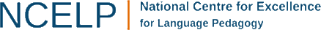 [Speaker Notes: Artwork by Steve Clarke. All additional pictures selected are available under a Creative Commons license, no attribution required.]
Phonetik
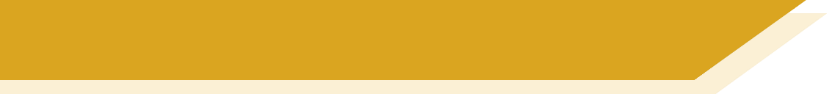 [sp]
Introduction

Y7 T1.2 Week 3 Slides 8-14; 31-32
sp-
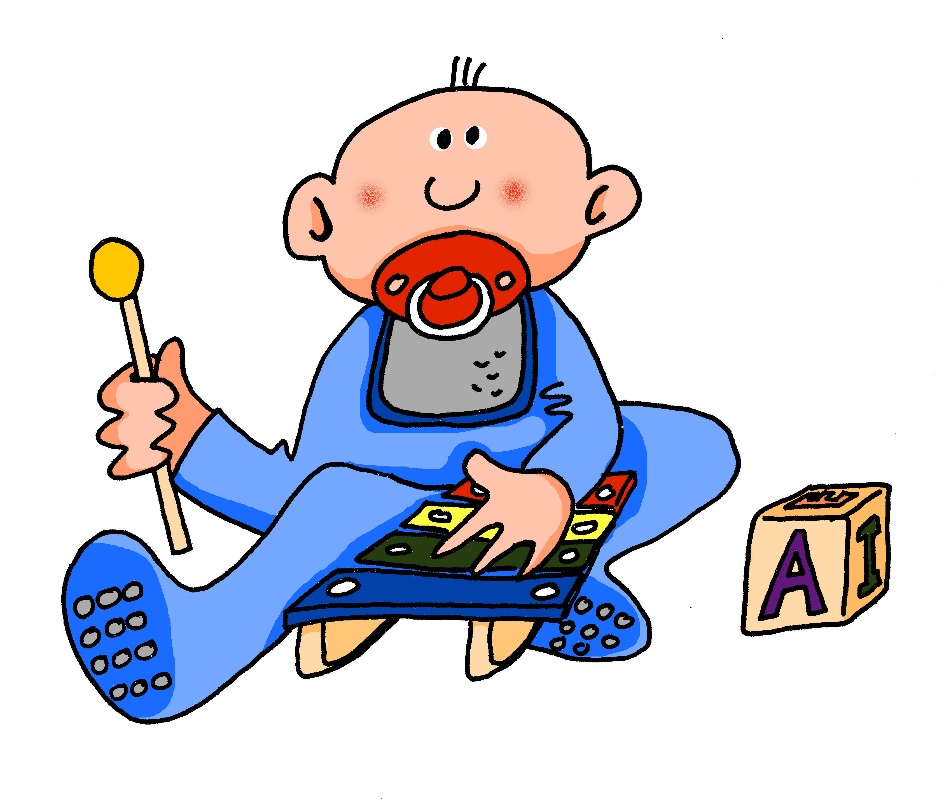 spielen
[Speaker Notes: Timing: 1 minute

Aim: To introduce/consolidate SSC [sp-]

Procedure:1. Present the letter(s) and say the [sp-] sound first, on its own. Students repeat it with you.2. Bring up the word ”spielen” on its own, say it, students repeat it, so that they have the opportunity to focus all of their attention on the connection between the written word and its sound.
3. A possible gesture for this would be to mime playing a xylophone.
4. Roll back the animations and work through 1-3 again, but this time, dropping your voice completely to listen carefully to the students saying the [sp-] sound, pronouncing ”spielen” and, if using, doing the gesture.Word frequency (1 is the most frequent word in German): spielen [197]Source:  Jones, R.L. & Tschirner, E. (2006). A frequency dictionary of German: core vocabulary for learners. Routledge]
sp-
spielen
[Speaker Notes: With sound and no pictures to focus all attention on the sound-symbol correspondence.]
sp-
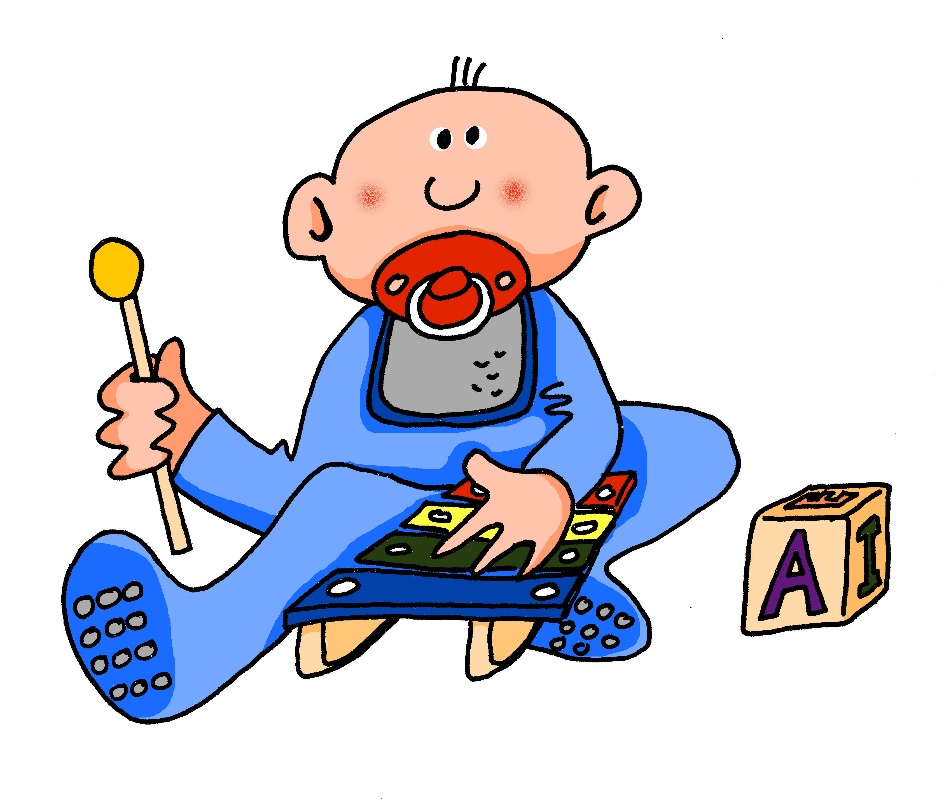 spielen
[Speaker Notes: Without sound to elicit pronunciation (without first hearing the teacher). 

Teacher to elicit pronunciation by asking “Wie sagt man…”]
sp-
Sprache
Spaß
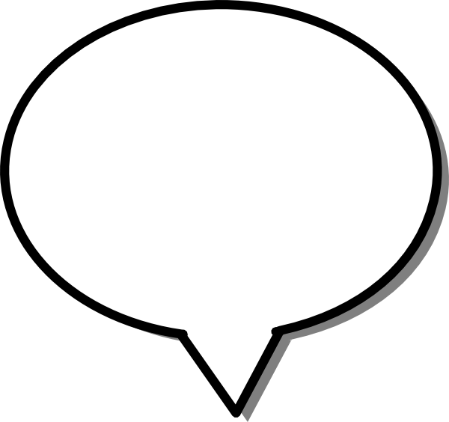 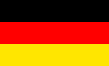 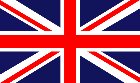 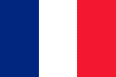 [fun] (noun)
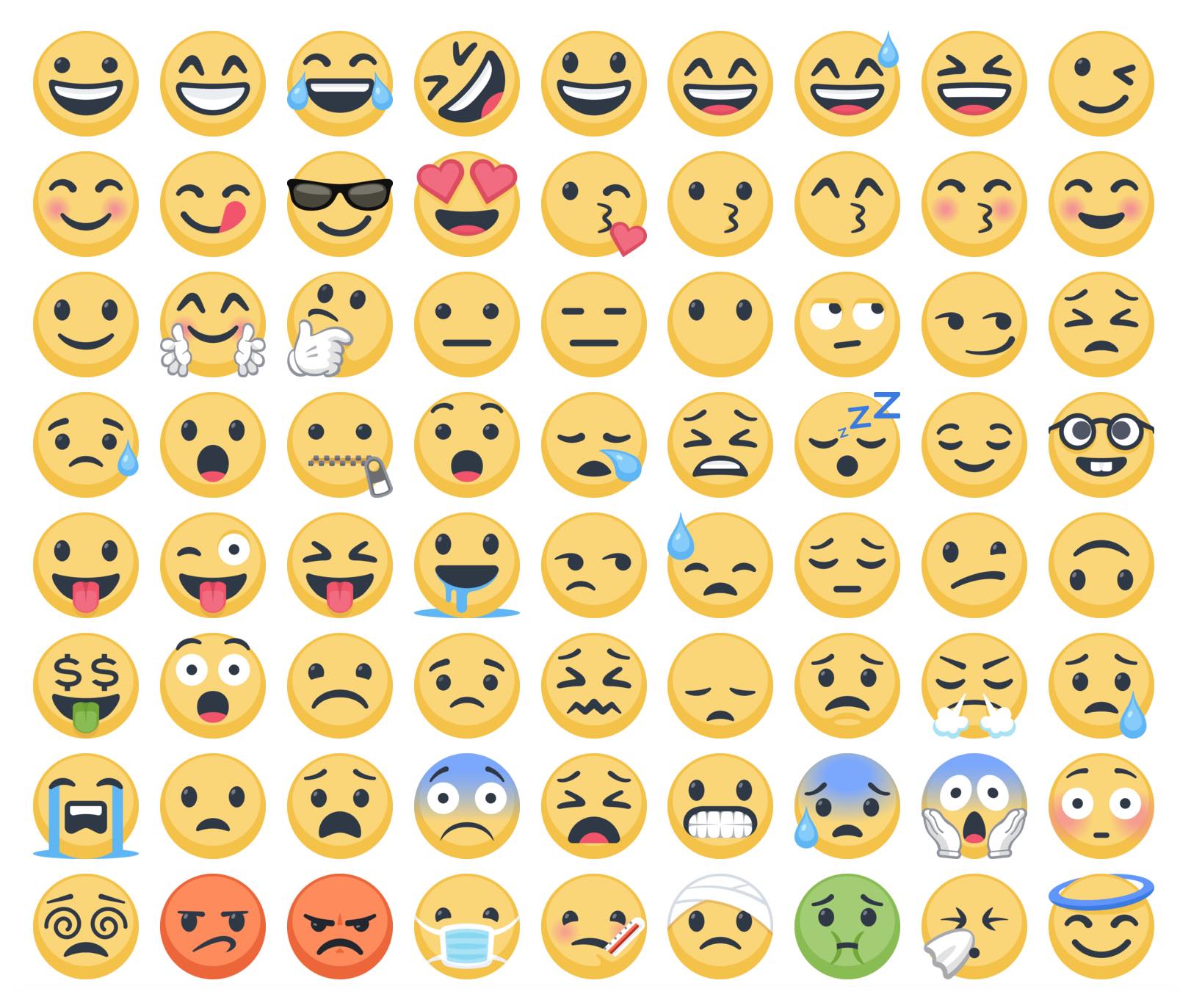 spielen
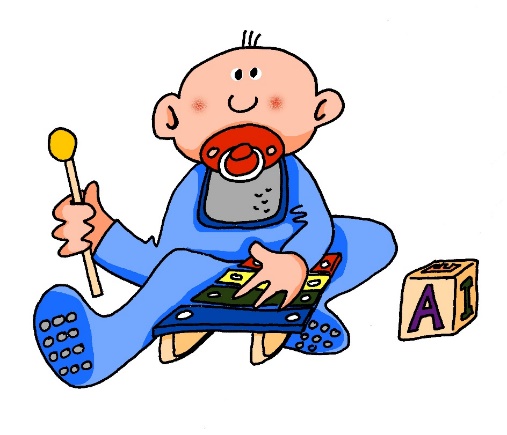 Spiel
sprechen
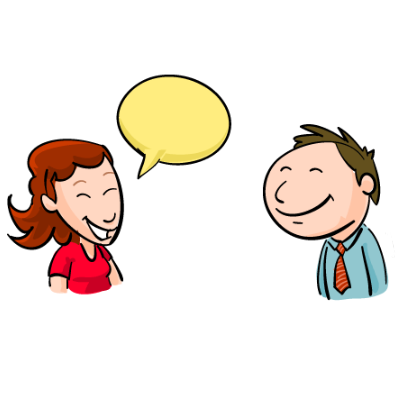 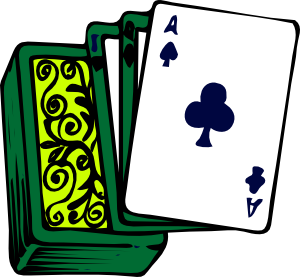 Sport
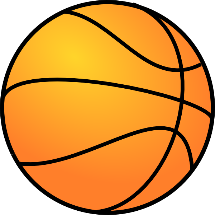 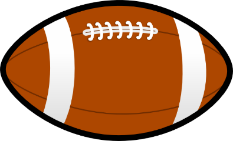 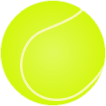 [Speaker Notes: Timing: 2 minutes

Aim: To introduce/consolidate SSC [sp]

Procedure:
Introduce and elicit the pronunciation of the individual SSC [sp] and then the source word again ‘spielen’ (with gesture, if using).
Then present and elicit the pronunciation of the five cluster words. 

The cluster words have been chosen for their high-frequency, from a range of word classes, with the SSC (where possible) positioned within a variety of syllables within the words (e.g. initial, 2nd, final etc.). Additionally, we have tried to use words that build cumulatively on previously taught SSCs (see the Phonics Teaching Sequence document) and do not include new SSCs. Where new SSCs are used, they are often consonants which have a similar symbol-sound correspondence in English.
Word frequency (1 is the most frequent word in German): spielen [197]; Spaß [666] Sprache [367]; sprechen [157]; Sport [845]; Spiel [500].Source:  Jones, R.L. & Tschirner, E. (2006). A frequency dictionary of German: core vocabulary for learners. Routledge]
sp-
Sprache
Spaß
spielen
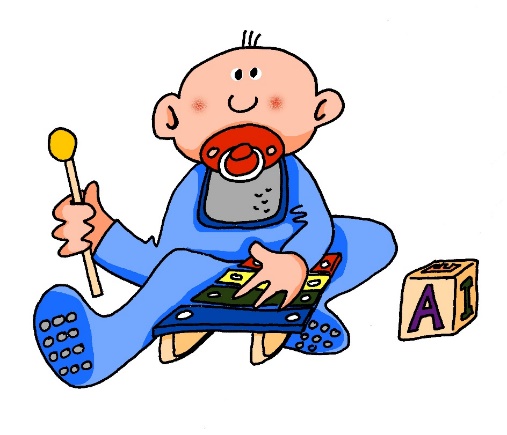 Spiel
sprechen
Sport
[Speaker Notes: With sound and no pictures to focus all attention on the sound-symbol correspondence.]
sp-
Sprache
Spaß
spielen
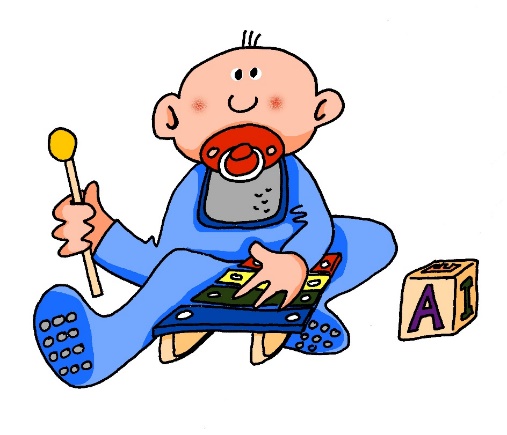 Spiel
sprechen
Sport
[Speaker Notes: Without sound to elicit pronunciation (without first hearing the teacher). 

Teacher to elicit pronunciation by asking “Wie sagt man…”]
sprechen
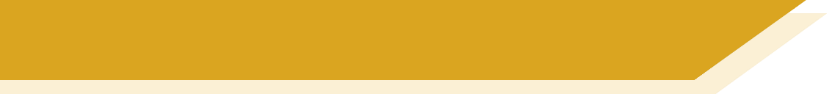 Wie sagt man …?
Spinne
15
spanisch
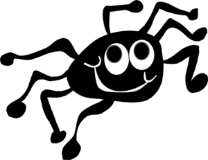 Spaniel
Speck
Spiegel
Spezialität
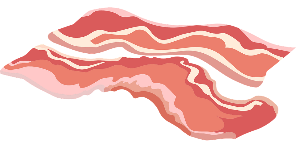 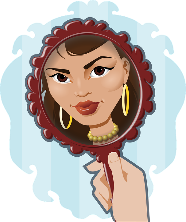 Sport
springen
Spargel
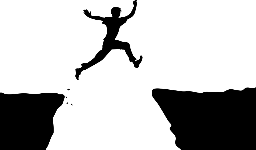 spät
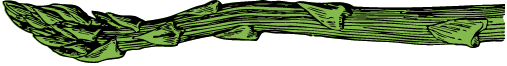 sprechen
0
Spagetti
spielen
LOS!
[Speaker Notes: Timing: 3 minutes

Aim: To practise SSC [sp]. this pronunciation activity, students must correctly pronounce as many words as they can in 15 seconds.

Procedure:1. Students work in pairs, and decide who will go first (Student A).
2. Teacher starts the timer begins by clicking on ‘los!’
3. Student A reads words at random from the screen. Their partner (Student B) counts the number of words Student A says, and acts as a ‘juror’ by listening for any ‘English’ pronunciations of sp-. If Student A makes a mistake, the game is stopped and their total number of words counted.
4. Students swap roles. Teacher restarts the timer.
5. The student with the most words wins.

The teacher may wish to run this activity two or three times.

NB: For differentiation purposes, a mix of known words, cognates, and unknown words (illustrated with pictures) are used. With the exception of [r] in Spargel and springen, the words chosen contain previously studied SSCs and transferable consonants only.

Word frequency (1 is the most frequent word in German): 
der Spiegel [2046]; der Spargel [>4037]; springen [1468]; der Speck [>4037]; die Spinne [>4037]

Source:  Jones, R.L & Tschirner, E. (2019). A frequency dictionary of German: Core vocabulary for learners. London: Routledge.]
Phonetik
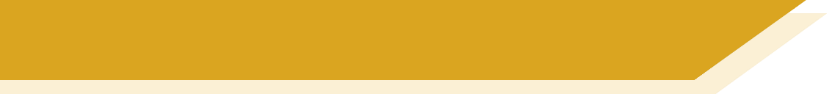 Zungenbrecher!
Sieben spanische Spinnen schauen ein spanisches Fußballspiel an!
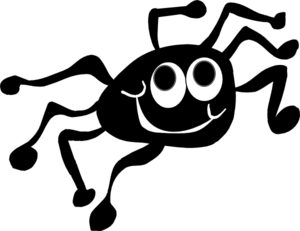 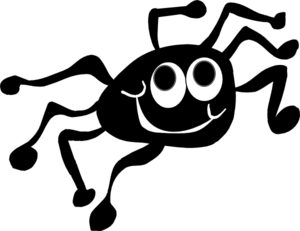 3
4
1
2
[Speaker Notes: Timing: 2 minutes

Aim: This tongue twister offers practice of this week’s SSCs in a full sentence. It consists of previously encountered vocabulary with the exception of schauen [470] to look (at) and Spinne [>4037] which will need to be translated for students.

Procedure: 
1. Recordings of the tongue twister said at various speeds play on clicking numbers 1 (slow) to 4 (very fast). All students should start by listening and repeating recording 1. Higher level students may enjoy the challenge of trying the faster versions.

English translation:  Seven Spanish spiders are watching a Spanish football match.Word frequency (1 is the most frequent word in German): 
sieben [570], spanisch [1865], Spinne [>4037] anschauen [1271], schauen [470], Fußball [1497], Spiel [500]

Source:  Jones, R.L & Tschirner, E. (2019). A frequency dictionary of German: Core vocabulary for learners. London: Routledge.]
Phonetik
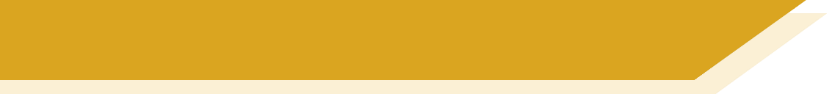 Zungenbrecher!
Ein Stachelschwein, ein Stachelschwein, 
das muss ein Schwein mit Stacheln sein!
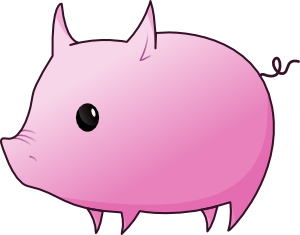 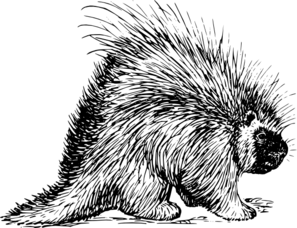 3
4
1
2
[Speaker Notes: Timing: 2 minutes

Aim: This tongue twister offers practice of the SSCs [sch] and [st-] in a full sentence. 

Procedure: 
1. Recordings of the tongue twister said at various speeds play on clicking numbers 1 (slow) to 4 (very fast). All students should start by listening and repeating recording 1. Higher level students may enjoy the challenge of trying the faster versions.

English translation: a porcupine, a porcupine, that must be a pig with spines!
Word frequency (1 is the most frequent word in German): 
Schwein [4009], Stachel [>4037], müssen [45], mit [13], sein [3]

Source:  Jones, R.L & Tschirner, E. (2019). A frequency dictionary of German: Core vocabulary for learners. London: Routledge.]
Phonetik
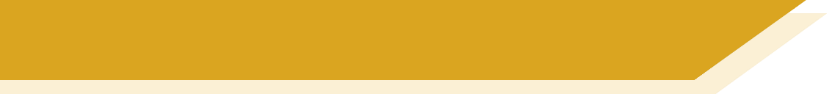 [sp]
Consolidation [1]

Y7 T3.2 Week 4 Slides 2-3
hören
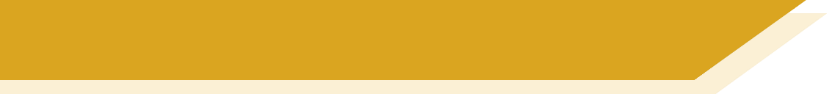 Phonetik
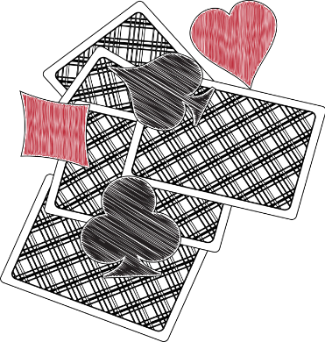 5
Kein Stich
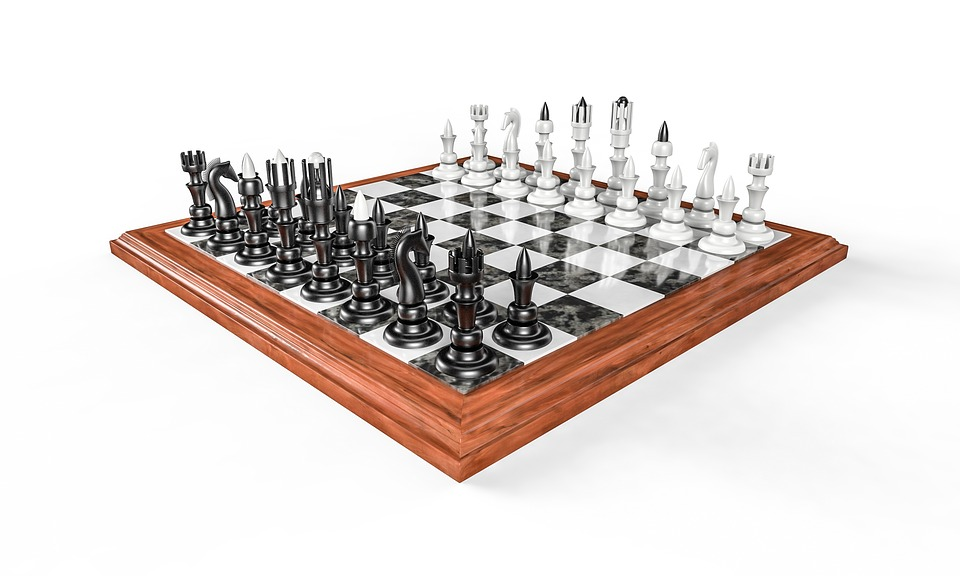 1
das Schach
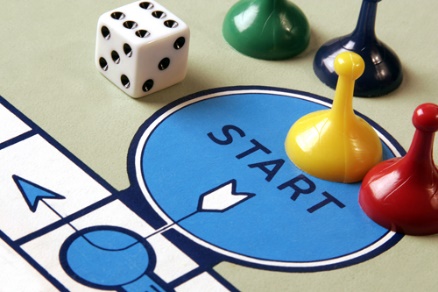 6
das Brettspiel
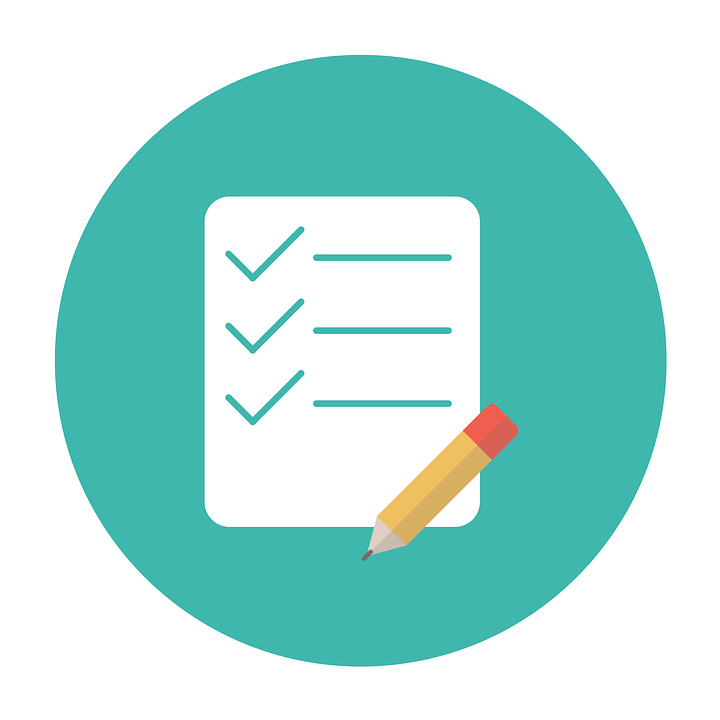 2
Stadt – Land - Fluss
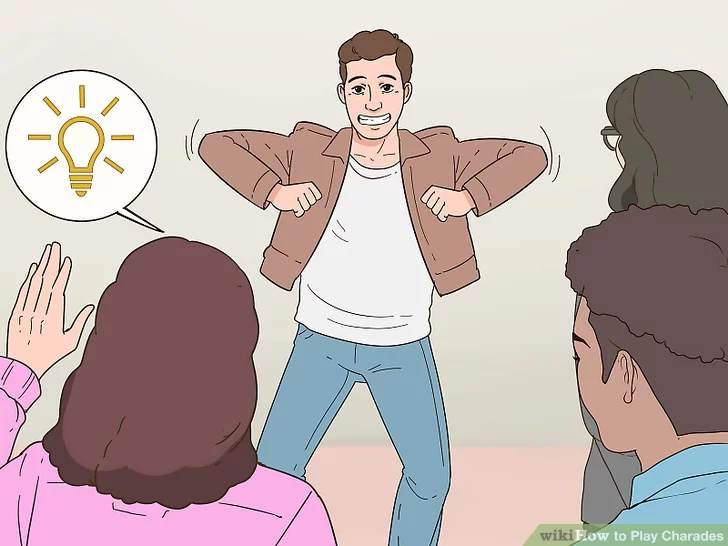 7
die Scharade
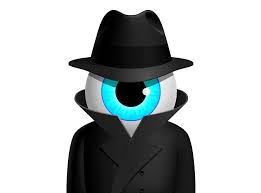 3
Spitzeln
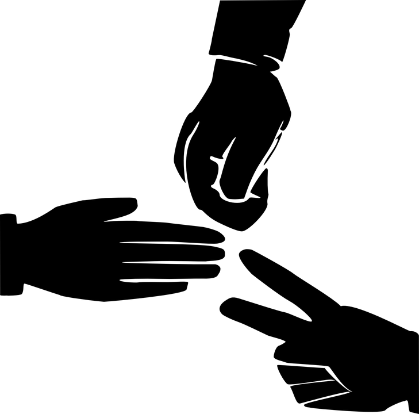 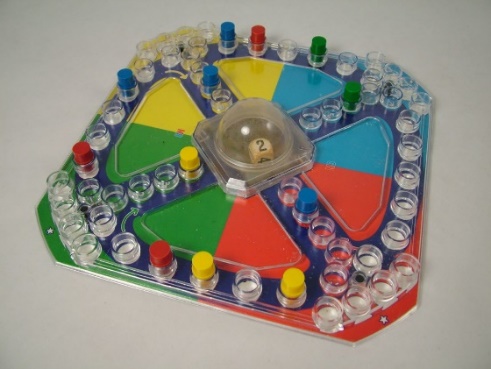 4
Mensch ärgere 
Dich nicht
8
Schere-Stein-Papier
[Speaker Notes: Timing: 5 minutes

Aim: This phonics listening / writing  activity revisits the SSCs [sch], [sp], and [st]. The activity uses the names of common games to practise.
Cultural interest: Germany has a long history of game creation. Two famous and popular games were invented by Germans. Klaus Teuber created  Die Siedler von Catan (1995) and Josef Friedrich Schmidt created  Mensch ärgere dich nicht. Can students guess how old the game is? (It dates from 1907).

Procedure:
Click for the first picture and the gapped word. 
Listen to the word (sound will play on clicking the number).
Write in the missing SSC.
Check the answer.
Repeat for numbers 2-8.

Transcript:
1. das Schach
2. Stadt – Land – Fluss
3. spitzeln
4. Mensch ärgere Dich nicht
5. Kein Stich
6. das Brettspiel
7. die Scharade
8. Schere – Stein – Papier

Word frequency (1 is the most frequent word in German): 
Schach [>5009] spitzeln [>5009] ärgern [2841] Stich [4382] Brettspiel [>5009] Scharade [>5009] Schere [>5009] Stein [1181] Papier [1163]
 
Source:  Jones, R.L & Tschirner, E. (2019). A frequency dictionary of German: Core vocabulary for learners. London: Routledge.]
sprechen
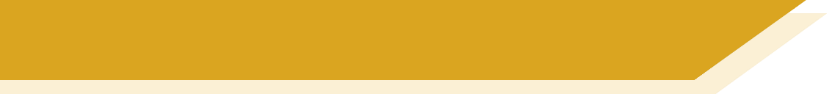 Phonetik
1
Gesellschaftsspiele wie Mensch-ärgere-Dich-nicht machen Spaß*.
2
Bei Scharaden darf man nicht sprechen und auch nicht schreiben.
3
Meine Geschwister spielen Schere-Stein-Papier.
4
Seine Schwester versteht Sport ganz gut.
5
Schachfiguren sind schwarz und weiß und sehr schön.
6
Die Mitspieler sind bestimmt* schnell und stark.
*Spaß machen - to be fun *bestimmt - certainly
[Speaker Notes: Timing: 5 minutes

Aim: This phonics reading / speaking activity revisits the SSCs [sch], [sp], and [st]. The names of some of the games on the previous slide and some SSC cluster words are used in a sentence to practise production of the target SSCs.

Note: the glossed vocabulary will be explicitly taught in Y8.
Procedure:
Students read the sentences out loud (to each other). 
Either bring up the sentences one by one, or alternatively all at once to allow pairs to work at their own speed.
Click on buttons to hear the spoken sentences.

Word frequency (1 is the most frequent word in German): 
Schach [>5009] ärgern [2841] Scharade [>5009] Schere [>5009] Stein [1181] Papier [1163] Spaß [666] bestimmt [226]Source:  Jones, R.L & Tschirner, E. (2019). A frequency dictionary of German: Core vocabulary for learners. London: Routledge.]
Phonetik
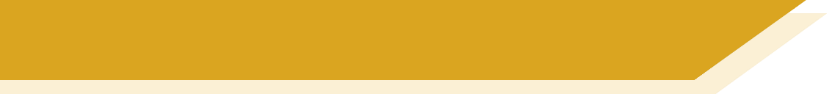 [sp]
Consolidation [2]

Y8 T1.1 Week 2 Slides 2-9
hören
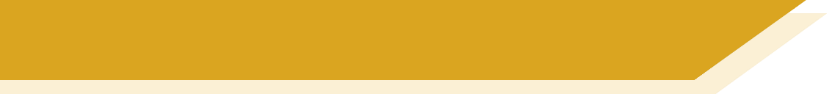 sch, st-, sp- : wie viele hörst du?
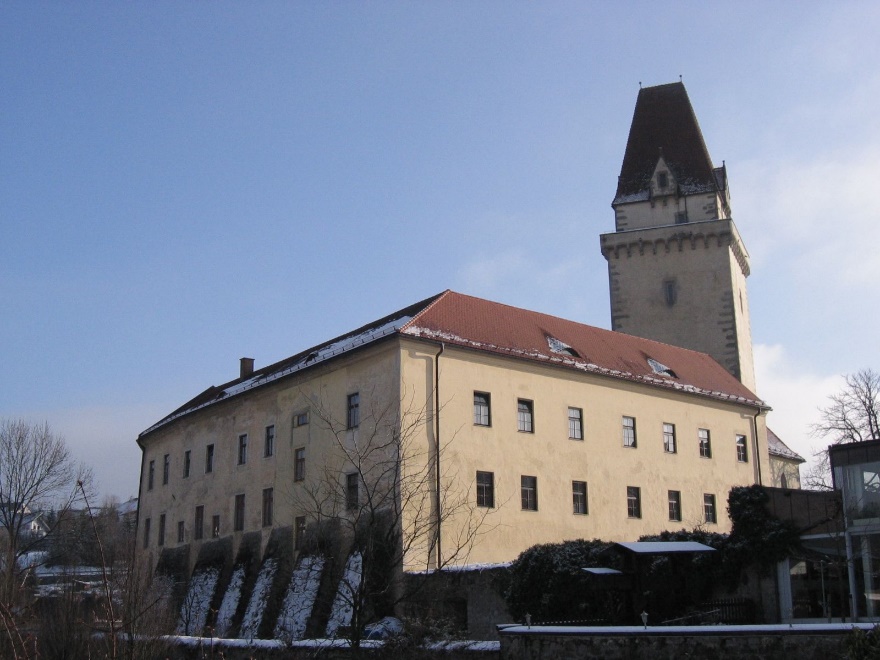 1
Freistadt hat ein Schloss.
Photo licensed under Creative Commons Author: Hjanko
[Speaker Notes: Timing (phonics slides)
10 minutes

Aim 
Practice in recognising the following SSCs: sch-; st- ; sp-.

Suggested procedure 
1. Click on the audio button to play the sentence. Students tally the SSCs as per the table on the slide. They may do this in their exercise books.
2. Click again on the mouse to make the animated answers appear.

Transcript 
1. Freistadt hat ein Schloss.]
hören
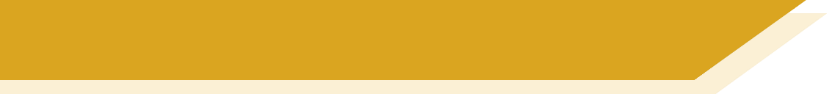 sch, st-, sp- : wie viele hörst du?
2
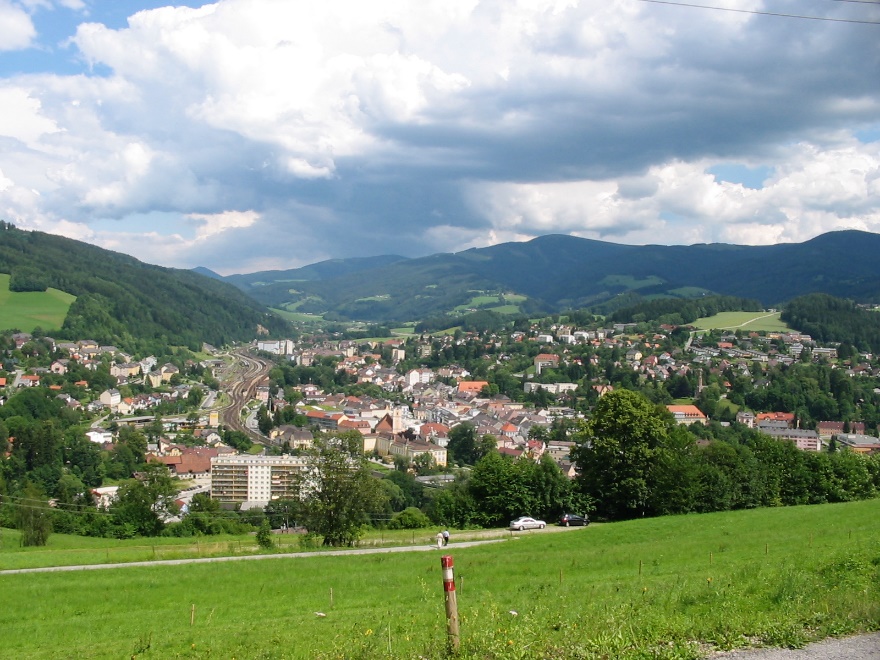 Mürzzuschlag hat ein Wintersportmuseum.
Photo licensed under Creative Commons Author: Mikegr
[Speaker Notes: Transcript 
2. Mürzzuschlag hat ein Wintersportmuseum.]
hören
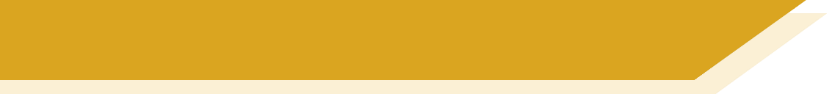 sch, st-, sp- : wie viele hörst du?
3
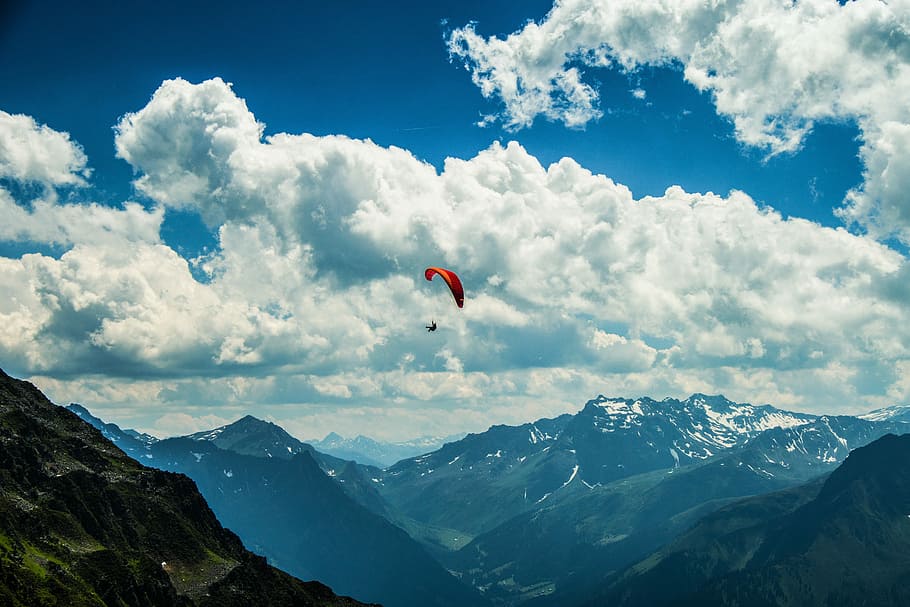 In Schruns kann man viel Sport machen.
[Speaker Notes: Transcript 
3. In Schruns kann man viel Sport machen.]
hören
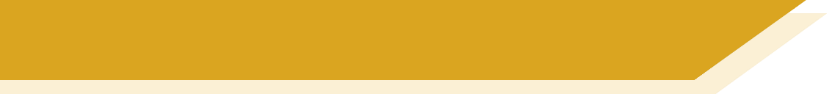 sch, st-, sp- : wie viele hörst du?
4
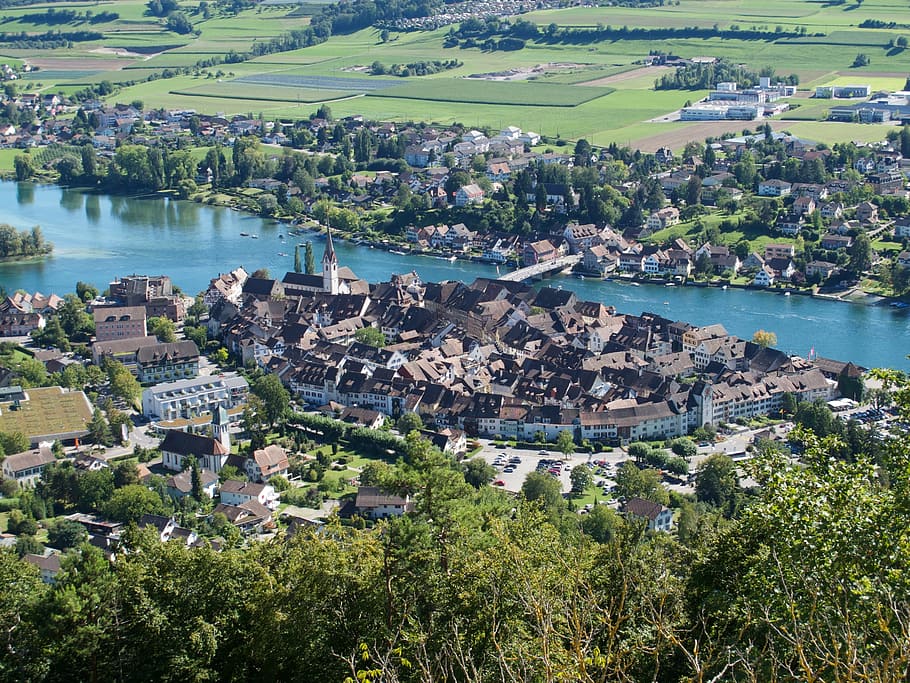 Stein am Rhein ist historisch.
[Speaker Notes: Transcript 
4. Stein am Rhein ist historisch.]
hören
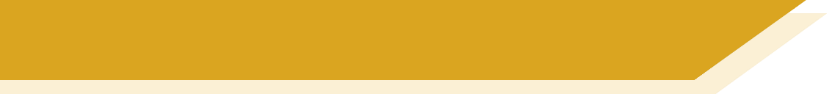 sch, st-, sp- : wie viele hörst du?
5
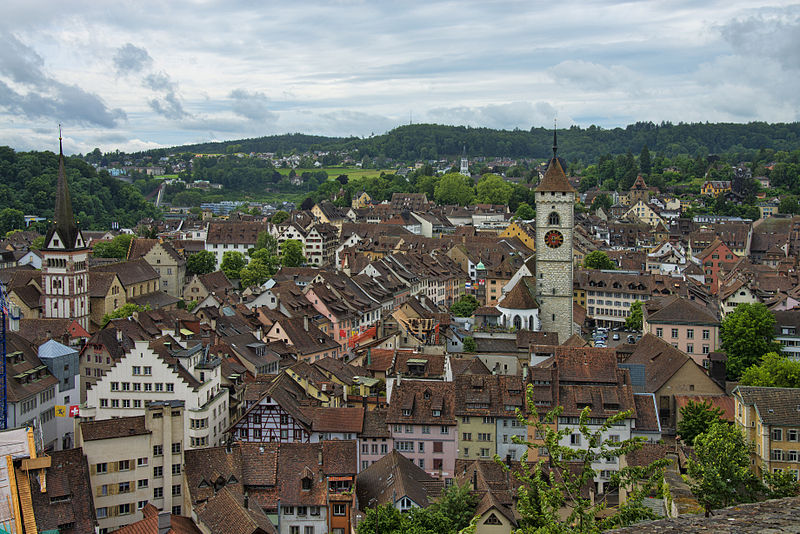 Schaffhausen ist sehr schön!
Photo licensed under Creative Commons Author: chensiyuan
[Speaker Notes: Transcript 
5. Schaffhausen ist sehr schön!]
hören
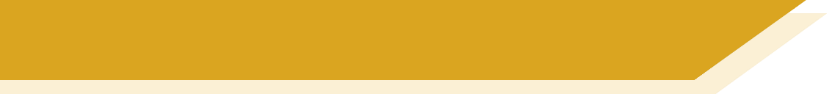 sch, st-, sp- : wie viele hörst du?
6
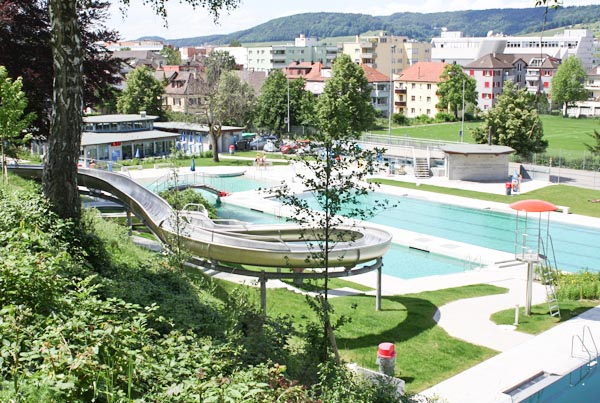 Schlieren hat ein Schwimmbad.
[Speaker Notes: Transcript 
6. Schlieren hat ein Schwimmbad.]
hören
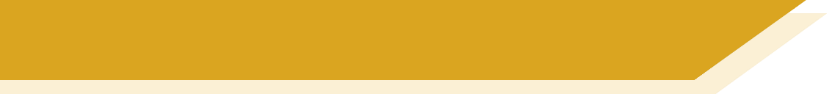 sch, st-, sp- : wie viele hörst du?
7
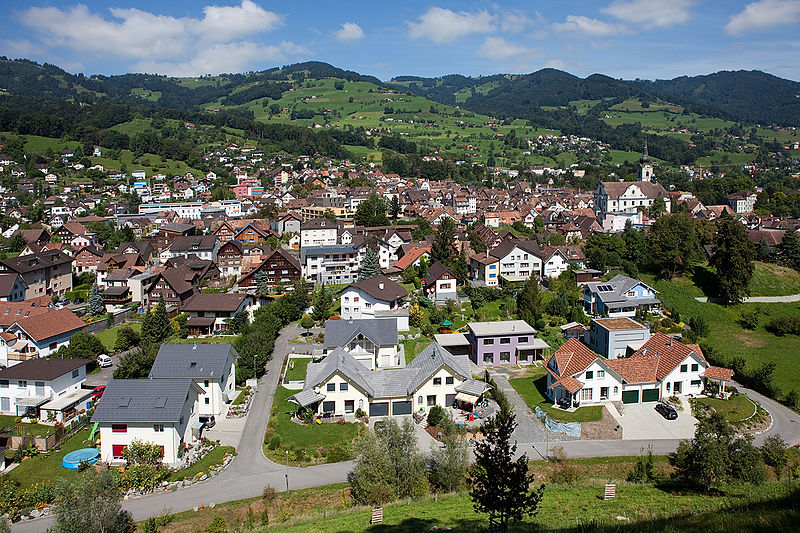 In Altstätten spricht man Deutsch.
Photo licensed under Creative Commonsm Author: Roland Zumbuehl
[Speaker Notes: Transcript 
7. In Altstätten spricht man Deutsch.]
hören
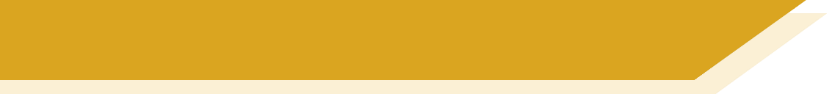 sch, st-, sp- : wie viele hörst du?
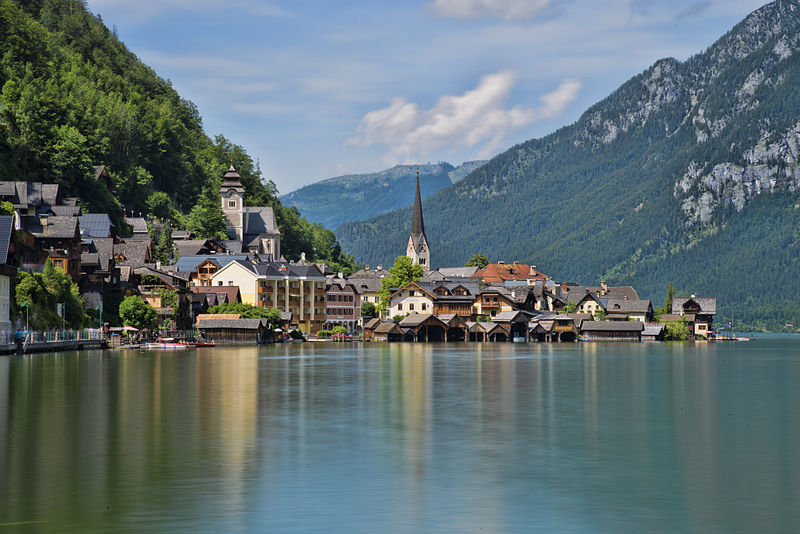 8
Hallstatt is sehr touristisch.
Photo licensed under Creative Commons Author: chensiyuan
[Speaker Notes: Transcript 
8. Hallstatt is sehr touristisch.]
Phonetik
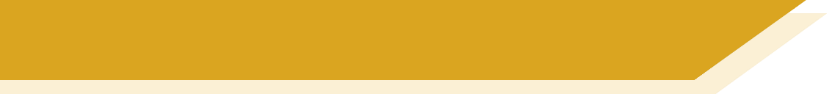 [sp]
Consolidation [3]

Y8 T2.2 Week 3 Slides 2-3; 16
hören / schreiben
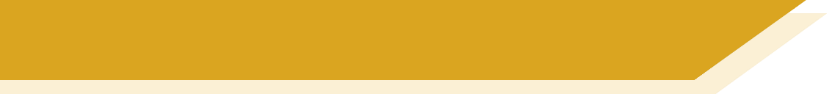 Phonetik
At the start of words, German [sp-] and [st-] are pronounced ‘schp-’ and ‘scht-’. [sch] is always pronounced ‘sh’.
Hör zu.  Was fehlt? Schreib [sch], [sp-] oder [st-].
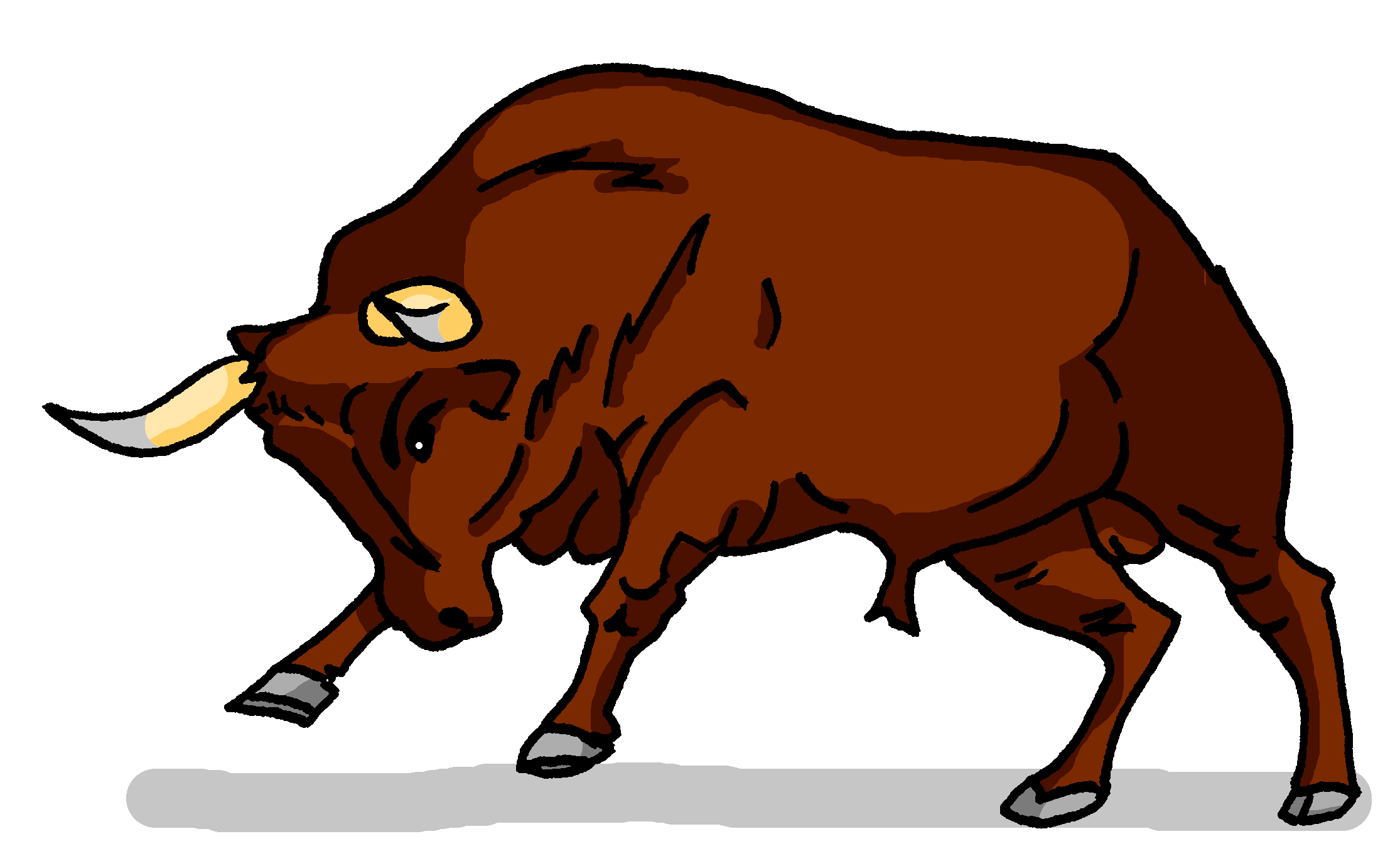 1
3
2
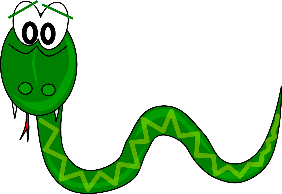 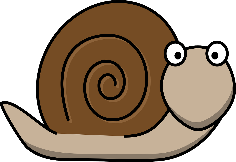 __
__
__
Schnecke
Stier
Schlange
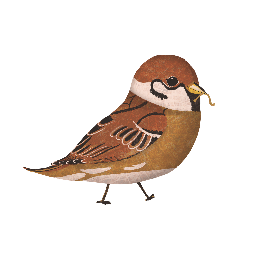 4
6
5
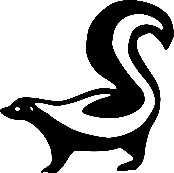 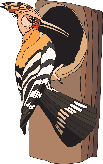 __
__
__
Stinktier
Spatz
Specht
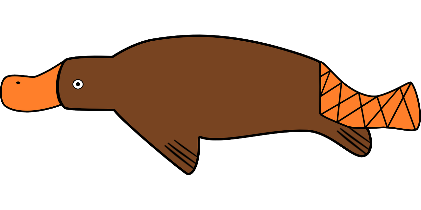 9
8
7
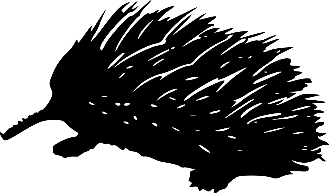 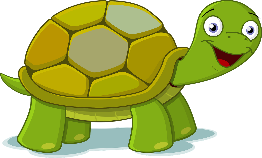 __
__
__
__
Stachel sch wein
Schildkröte
Schnabeltier
[Speaker Notes: Timing: 5 minutesAim: To revisit and consolidate [sch], [sp], and [st]. Students listen out for and spell the SSCsProcedure:1. Click the action buttons to play a word.
2. For each item write the sound that fills the gap.
3. Click to reveal and check answers.


Transcript:Schnecke, Stier, Schlange, Specht, Stinktier,  Spatz , Schildkröte, Schnabeltier, StachelschweinWord frequency (1 is the most frequent word in German): Schnecke [>5009] , Stier [>5009], Schlange [3601], Specht [4900], Stinktier [>5009],  Spatz [>5009], Schildkröte [>5009], Schnabeltier [>5009], Stachelschwein [>5009]
Source:  Jones, R.L. & Tschirner, E. (2019). A frequency dictionary of German: core vocabulary for learners. Routledge]
When [sp] and [st] occur in the middle or end of a word, pronounce them as in English, except for compound nouns and separable verbs.
lesen / sprechen
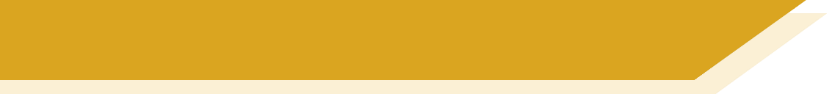 Phonetik
savings bank
20
Sag diese deutschen Wörter.
stone
Sparkasse
snow
Stein
Schnee
cough
menu
Husten
wasp
Speisekarte
Sekunden
Wespe
stand up
aufstehen
capital
crispy
Hauptstadt
knusprig
fabric
funny
cheque
0
Stoff
LOS!
komisch
Scheck
[Speaker Notes: Timing: 2-3 minutesAim: to practise pronouncing German unknown words, applying known SSC.Procedure:1. Working individually, students have 20 seconds to pronounce all of the words.
2. Alternatively, they could work in pairs, conditions permitting.
3. Teacher to click to elicit the pronunciation of each word chorally from the class to check their SSC knowledge.Note: on successive clicks the German words are highlighted, to facilitate choral pronunciation of each.  Then each English word is also highlighted to facilitate a further round of choral elicitation of the German words.
Word frequency (1 is the most frequent word in German): 
Schnee [1760], Stein [1181], Sparkasse [>5009], Wespe [>5009], Speisekarte [>5009], Husten [>5009], knusprig [>5009], Hauptstadt [1694], aufstehen [966], Scheck [>5009], komisch [1875], Stoff [758]
Source:  Jones, R.L. & Tschirner, E. (2019). A frequency dictionary of German: core vocabulary for learners. Routledge]
lesen / sprechen
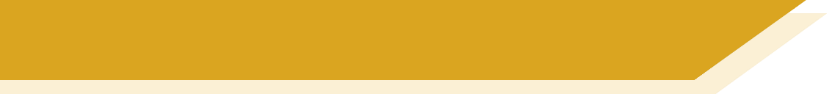 Phonetik
20
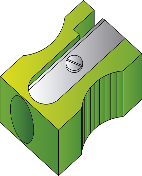 Mein Spitzer spitzt Stifte spielend spitz.
1
My sharpener sharpens pencils effortlessly sharp.
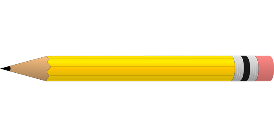 Schnecken erschrecken, wenn sie an Schnecken schlecken.
Sekunden
2
Snails are startled, when they lick snails.
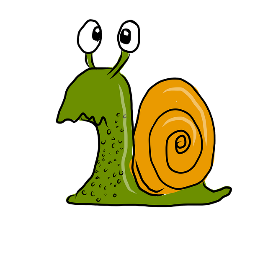 Schneiders Schere schneidet scharf –
scharf schneidet Schneiders Schere.
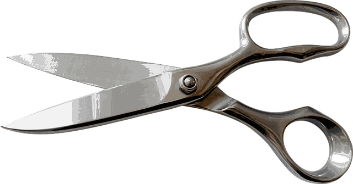 3
0
Schneider’s scissors cut sharply – 
sharply (is how) Schneider’s scissors cut
LOS!
[Speaker Notes: Timing: 2 minutesAim: To practise this week’s SSC in a sentences context. The time limit will help to speed up production of the words.Procedure:1. Try to say the tongue twisters within the time available.
2. Click LOS! to start the timer.
3. Click the action buttons to hear the tongue twisters pronounced by a native speaker, first slowly, then at normal speed.]
Phonetik
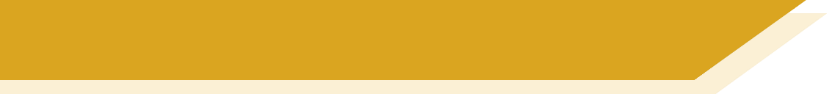 [sp]
Consolidation [4]

Y9 T3.1 Week 2 Slides 2; 17
hören / schreiben
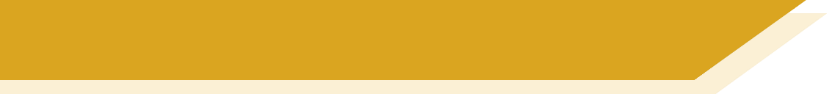 [sch] [sp [st]
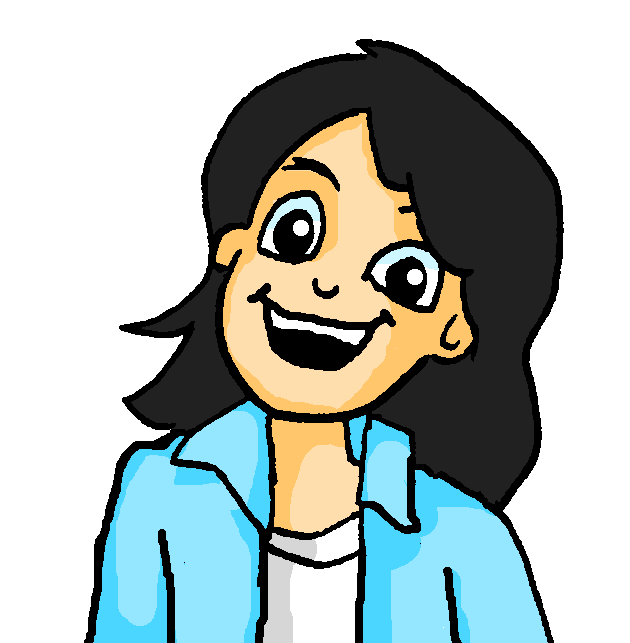 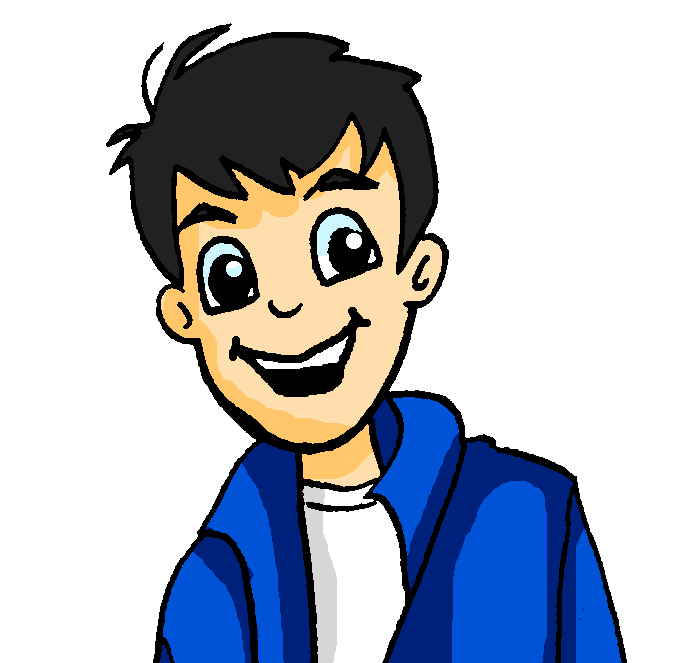 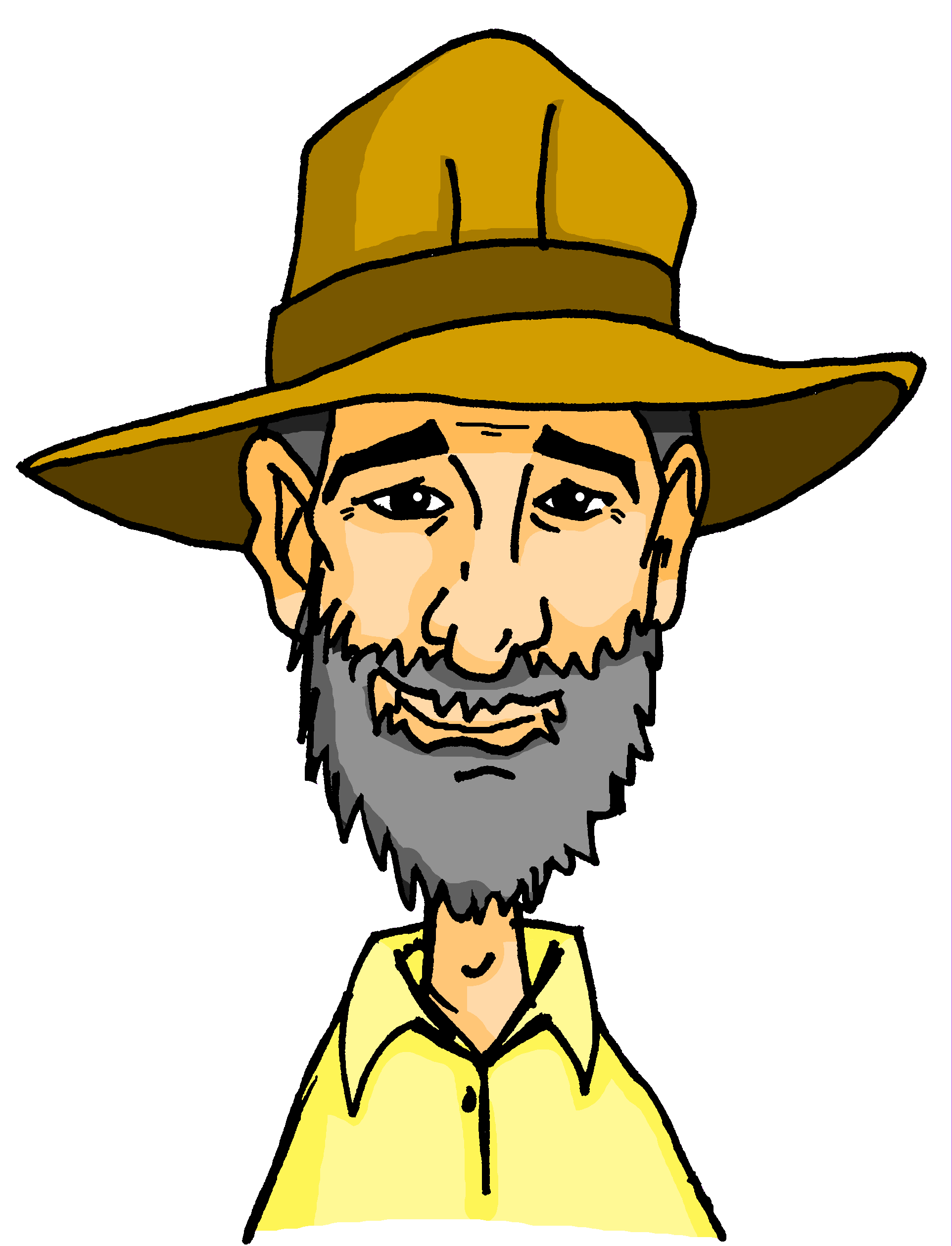 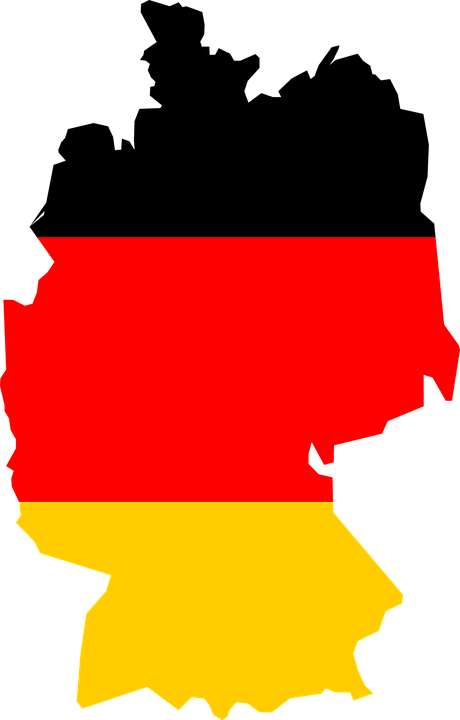 Markranstädt
1
Markran___ädt
Schönberg
___önberg
2
Sprötau
___rötau
3
Eberstedt
Eber___edt
4
Springstille
___ring___ille
5
Steindorf
___eindorf
6
Schwifting
___wifting
7
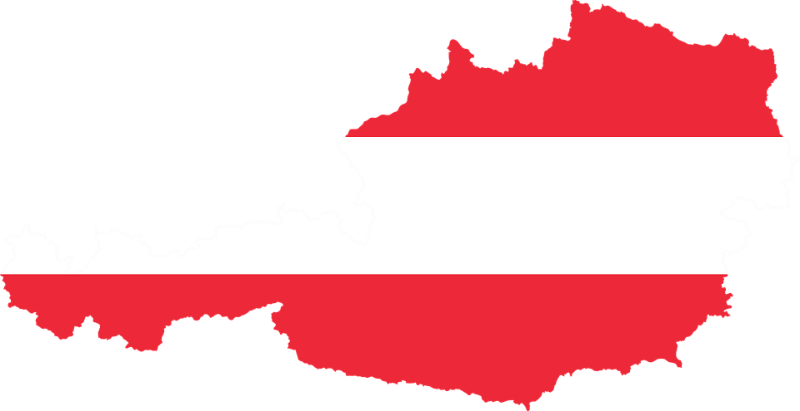 ___itzingsee
8
Spitzingsee
9
Bild___ein
Bildstein
___warzach
10
Schwarzach
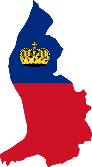 Schaan
___aan
11
12
___ig
Stig
[Speaker Notes: Timing: 10 minutesAim: to practise aural recognition and transcription of [sp] [st] [sch]Procedure:1. Explain the task. Onkel Heinrich is travelling again and has gone to Liechtenstein. Mia and Wolfgang are travelling to meet him and pass through different towns en route.
2. Click on the audio buttons to hear each town.
3. Students transcribe the missing letters, either sch, sp, st
4. Click to reveal answers.

Transcript:1. Markranstädt
2. Schönberg
3. Sprötau
4. Eberstedt
5. Springstille
6. Steindorf
7. Schwifting
8. Spitzingsee
9. Bildstein
10. Schwarzach
11. Schaan
12. Stig]
Nord
hören / sprechen
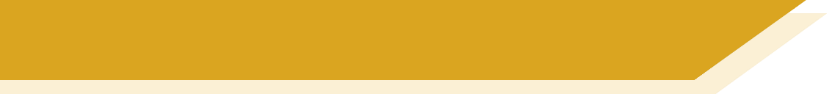 [sch] [sp [st]
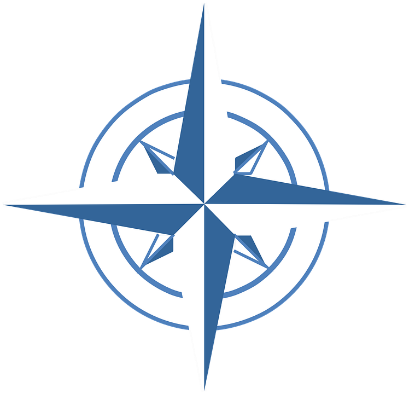 Ost
Süd
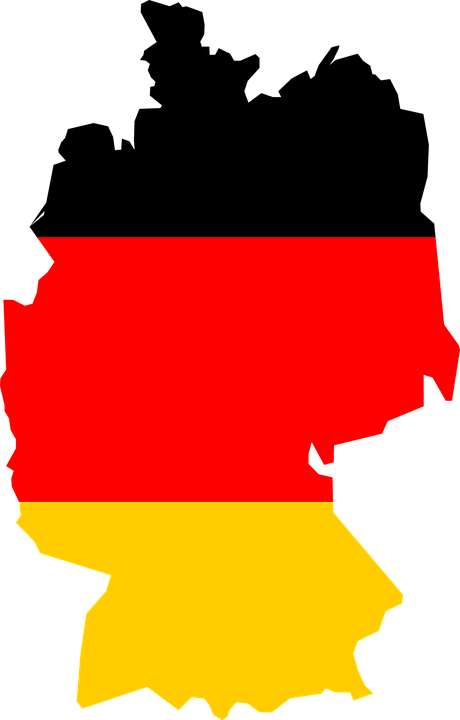 Wo ist Wolf?
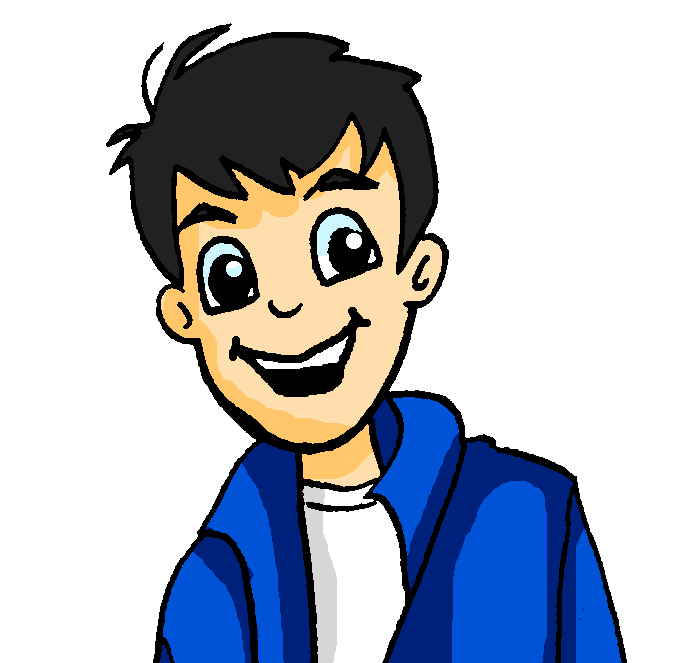 West
Schöneberg
1
Steglitz
2
Spreewald
3
4
Spergau
Schmiedehausen
5
Bechstedtstraß
6
Schwarzburg
7
Ingolstadt
8
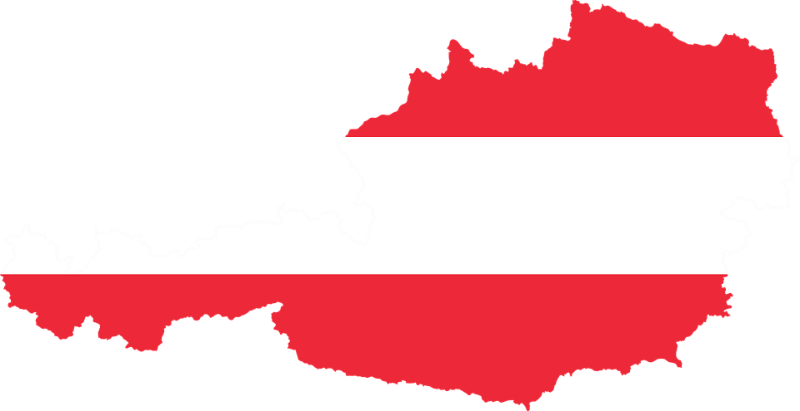 9
Spullersee
10
Stegen
11
Schauner
12
Springen
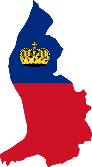 Schlins
13
14
Schellenberg
15
Steg
[Speaker Notes: Timing: 5 minutesAim: To practise spoken production of SSCs [sp] [st] [sch]Procedure:1. Explain the task. 
2. Student A picks a town where Wolfgang is.
3. Student B tries to guess which town Student A has picked. They ask ‘Ist Wolf in…?’
4. Student A responds ‘nein, du musst nach Osten/Westen/Süden/Norden fahren‘ until Student B correctly guesses Wolfgang‘s location.
5. Students swap roles.
6. Click to reveal audio buttons to check pronunciation.


Transcript:1. Schöneberg
2. Steglitz
3. Spreewald
4. Spergau
5. Schmiedehausen
6. Bechstedtstraß
7. Schwarzburg
8. Ingolstadt
9. Spullersee
10. Stegen
11. Schauner
12. Springen
13. Schlins
14. Schellenberg
15. Steg]